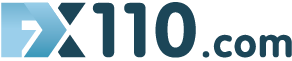 繁體網站改版-教育宣導及專題/活動未來規劃
在地化?
特色化?
未來佈局?
我怎麼
發想...
1.我們是全球最大的外匯資訊媒體
2.核心主軸為外匯
目前簡網已知欄目
-曝光黑平台
-行業內資訊
-IB之家
-訂製沙龍
國家政策、經濟決策
交易商
投資老師
國際組織
監管機構
買外幣
經濟數據
外匯
外匯商品
市場情緒
熱點新聞
別人...
在做什麼
財經M平方 -數據/總經面教學
鉅亨網 -國際新聞/商品貨幣/各家銀行報告/與交易商合作提供週報
經濟日報 -國際新聞/即時新聞
金十財經 -新聞快訊/自產文章（分析/行情/分享等等)
FX678 -新聞發布及分析（各國央行/國際組織/商品等等)
FX168 -新聞快訊/行情分析
彭博社 -分析及行情走勢/未來趨勢新聞
華爾街日報 -國際新聞
Trading view -線上交易工具（即時報價/技術分析）
我們可以
怎麼做...
FX110 未來規劃-專欄文章
1.監管機構的實時更新
最新公告/補償計畫/執照類別/訪談
2B-後續可做資源交換（可跟Yahoo新聞或鉅亨網）
2C-提供投資用戶觀看更多與交易商相關等資訊，並提
       高瀏覽量
FX110 未來規劃-專欄文章
2.各國政經決策
主要以大國政策發布為主
美國/歐盟/英國/澳洲...等等
2B-後續可做資源交換（可跟Yahoo新聞或鉅亨網）
2C-提供投資用戶觀看更多與交易商相關等資訊，並提
       高瀏覽量
FX110 未來規劃-專欄文章
3.大數據發佈（經濟數據）
GDP/CPI/PPI/PEC/PMI/NFP
2B-可置入各交易商的分析師，讓交易商們可自由展現
      自家實力及專業（不能喊單拉客，只能分析）
2C-提供用戶觀看重要經濟數據並可觀看各個分析師的
      分析，也提供用戶發表自己的看法
FX110 未來規劃-專欄文章
4.外匯名人堂
主要以國際外匯投資客的專欄報導為主
2B-以國際性質為主軸，並且後續可為交易商置入kol，  
     並可帶入我司牛人榜及置入台灣財經老師，也可抹
     消陸資等顧慮
2C-提供用戶對於外匯的認識並提倡某些關鍵字吸引更
     多用戶觀看，提高瀏覽量
FX110 未來規劃-專欄文章
5.商品類別
與大數據發布相同操作模式
6.國際組織
7.市場情緒
與散戶們的投資情緒相關，後期可製作數據化圖表，也可綁定匯聊進行即時聊天
FX110 未來規劃-專欄文章
8.換匯（買外幣存摺）
-主要以台幣換外幣為主的專欄報導為主
-挑選熱門換匯貨幣
-目的：更貼近台灣用戶並藉此讓台灣更了解外匯
2C-提供用戶對於外匯的認識並提倡某些關鍵字吸引更
     多用戶觀看，提高瀏覽量
FX110 未來規劃-專欄文章
9.財經生活
-主要以國際新聞影響台灣民生生活為主的專欄報導為主
（舉例：OPEC增產，台灣加油有感）
-目的：用生活的角度切入，更貼近台灣用戶並藉此產生共鳴
2C-提供用戶對於外匯的認識並提倡某些關鍵字吸引更
     多用戶觀看，提高瀏覽量
FX110 未來規劃-活動（異業合作）
1.親子教室
主要以家庭主婦為主
2.旅遊業
可以串連我司欄目，並闡述換匯/買外幣的知識
3.學校
可以串連我司欄目，並闡述外匯保證金及監管的知識
4.本地銀行
舉辦國際型的技術交流會
Thanks